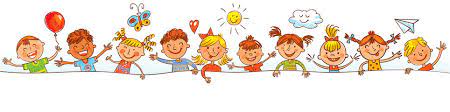 Problemy adaptacyjne – jak ich unikać?
opracowała mgr Barbara Laskowska
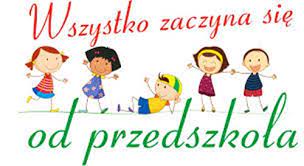 Dziecko trzyletnie zazwyczaj jest gotowe do podjęcia kolejnego wyzwania w swoim życiu, jakim jest rozpoczęcie przygody z przedszkolem. Przeważnie ma większe szanse na adaptację, gdy dysponuje bogatym zasobem słów oraz posiada wysoki poziom rozwoju psychoruchowego, który pozwala na szybszą orientację w nowym otoczeniu.
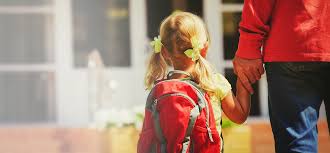 Adaptacja dziecka do przedszkola rozpoczyna się w domu, w rodzinie, czyli w środowisku, w którym dziecko nabywa pierwsze, najbardziej istotne dla późniejszego rozwoju doświadczenia. Bardzo wiele zależy więc od relacji społecznych i stylu wychowania panujących w rodzinie dziecka. Istotne znaczenie mają emocje, przywiązanie do jednego z członków rodziny, najczęściej do mamy, postawy wobec dziecka – nadopiekuńcze, czy też uczące samodzielności i dokonywania wyborów.
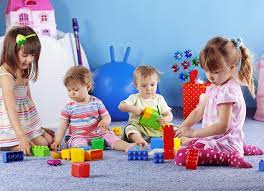 Dziecko trzyletnie najczęściej może pozostać dłużej bez rodziny. Jednak nowa sytuacja i pierwsze chwile w nowym otoczeniu wymagają specjalnych, starannych zabiegów zarówno ze strony najważniejszych dla dziecka rodziców, jak i nauczycieli przedszkola. Nowe miejsce trzeba oswoić. Oswoić, czyli otoczyć dziecko poczuciem bezpieczeństwa, które zniweluje lęk i tęsknotę. Oswoić, czyli okazać dziecku szacunek, pozwolić na przeżywanie swoich emocji i wspierać.
Trudności adaptacyjne wynikają z czynników wewnętrznych i zewnętrznych
Czynniki endogenne (wewnętrzne):
wiek dziecka – im dziecko starsze, tym większa dojrzałość kory mózgowej, silniejsze potrzeby kontaktów społecznych, uznania, aktywności, wyższy poziom samodzielności,
płeć – bardziej podatni na stres adaptacyjny są chłopcy,
indywidualne cechy układu nerwowego – siła układu nerwowego decyduje o odporności na stres,
stan zdrowia – dobra kondycja fizyczne daje podwaliny lepszego startu w nowym otoczeniu,
ogólny poziom rozwoju psychoruchowego warunkuje lepsze przystosowanie do nowego miejsca, wysoka inteligencja, wysoki poziom rozwoju mowy ułatwia komunikację z dzieckiem.
Czynniki egzogenne (zewnętrzne):

rodzina – doświadczenia nabyte w rodzinie nie tylko mają znaczący wpływ na aktualne zachowanie dziecka, lecz także potrafią odcisnąć piętno na jego późniejszych wyborach, postawach, nawiązywaniu relacji, etc.
przedszkole – materialne elementy środowiska przedszkolnego, takie jak sala, zabawki, ogród przedszkolny, ilość grup w przedszkolu, rytm pracy, zabawy, odpoczynek, etc.
rola nauczyciela – mądrego pedagoga, znającego potrzeby małych dzieci, odznaczającego się postawą empatyczną, pełną ciepła i szacunku oraz tolerancji dla wyrażania przez dziecko emocji
MYŚLĄC O CODZIENNEJ LOGISTYCE W TRAKCIE ADAPTACJI, SZCZEGÓLNIE W PIERWSZYCH DNIACH, WARTO ZAPLANOWAĆ:
O której będziecie wstawać, a o której wychodzić z domu? Spróbujcie zarezerwować sobie więcej czasu rano – tak aby nie dodawać sobie napięcia pośpiechem.
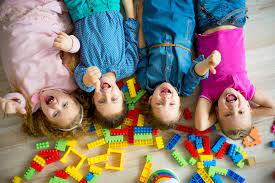 CO MOŻE WESPRZEĆ DZIECKO?
Opowiadanie o nowym miejscu: możemy wybrać się na spacer żeby zobaczyć gdzie jest przedszkole, możemy opowiadać dziecku o tym miejscu, obejrzeć wspólnie zdjęcia na stronie internetowej. Ważne jednak jest to, żeby temat przedszkola i adaptacji nie stał się głównym tematem w naszym życiu. Róbmy dalej to co nam sprawia przyjemność, spędzajmy razem dobrze czas, co jakiś czas wspominając o przedszkolu i o tym co się będzie działo
Pierwsze dni w przedszkolu 3-latka są kluczowe, by maluch łagodnie wszedł w nową sytuację. Nie da się ukryć, że w przypadku 3-latka w przedszkolu kluczem do sukcesu jest właściwa adaptacja. Jeśli malec zrozumie, o co w tym wszystkim chodzi, jak wygląda nowe otoczenie i co będzie w nim robił, łatwiej przystosuje się do zasad panujących w tym środowisku.
Na czym powinna polegać adaptacja 3-letniego dziecka do przedszkola? Aby 3-latek w przedszkolu nie czuł się zagubiony i przytłoczony, zacznij od nauczenia go stałego rytmu dnia. Jeśli maluch przyzwyczai się do wstawania, jedzenia posiłków, bawienia się i drzemania o konkretnych godzinach, nie będzie mieć problemów z robieniem tego samego w przedszkolu.
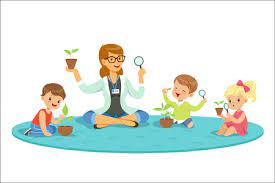 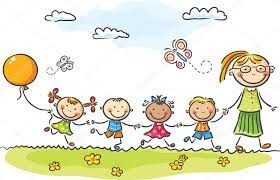 Przed pierwszymi dniami w przedszkolu 3-latka, wytłumacz dziecku, dlaczego musicie się rozstać i kiedy po niego wrócisz. Jeśli dziecko będzie pewne, że mama lub tata zabiorą go do domu za kilka godzin, łatwiej zniesie rozłąkę. Ponadto, z trzylatkiem w przedszkolu staraj się żegnać tak szybko, jak to możliwe. Im dłużej będzie trwać pożegnanie w drzwiach przedszkolnej sali, tym większe ryzyko, że maluch nie będzie chciał rozstać się z Tobą.
Jakich błędów nie popełniać w czasie pierwszych dni trzylatka w przedszkolu?
Uważaj na to, by nie obiecywać dziecku nagrody materialnej za to, że wytrzyma kilka godzin bez Ciebie. Dlaczego to zły pomysł? Po pierwsze, zrzucasz na jego barki dużą odpowiedzialność, która jest przytłaczająca dla 3-latka w przedszkolu. Po drugie, z każdym kolejnym „dużym krokiem” dziecko będzie oczekiwać coraz większych nagród.
Nie zrażaj się też pierwszymi niepowodzeniami i nie rezygnuj po kilku ciężkich dniach. Oswojenie się z nowym miejscem wymaga czasu, a rezygnacja i powtarzanie tego samego po jakimś czasie to tylko dodatkowa dawka negatywnych emocji i doświadczeń. Jeśli maluch źle znosi początki swojej przedszkolnej drogi, zostawiaj go tam krócej, ale nie odpuszczaj całkowicie.
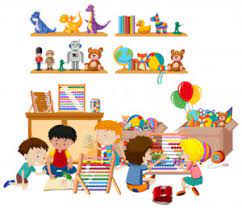 Pierwsze dni 3-latka w przedszkolu mogą nie należeć do najłatwiejszych. Postaraj się więc zadbać o dobry nastrój maluszka po powrocie do domu.
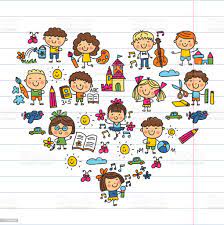 Adaptacja w przedszkolu to też zabawy - na przykład urządzenie w domu misiowego przedszkola. Zabawa dla 3-latka w przedszkolu pozwoli oswoić nową sytuację i dostrzec jej pozytywne aspekty. W końcu 3-latek w przedszkolu poznaje nowe dzieci i zabawy, rozwija się, a po powrocie do domu - może opowiedzieć wszystkie swoje wrażenia swoim rodzicom.
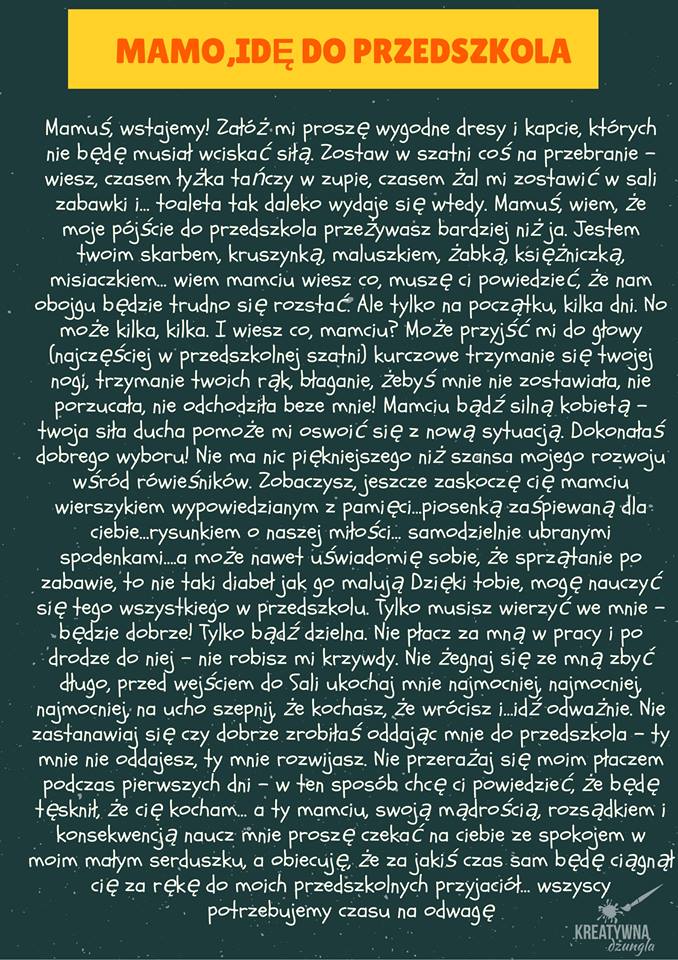 Bajka o tym jak Karolek nie chciał iść do przedszkola
https://www.youtube.com/watch?v=B9KoVvRNadA